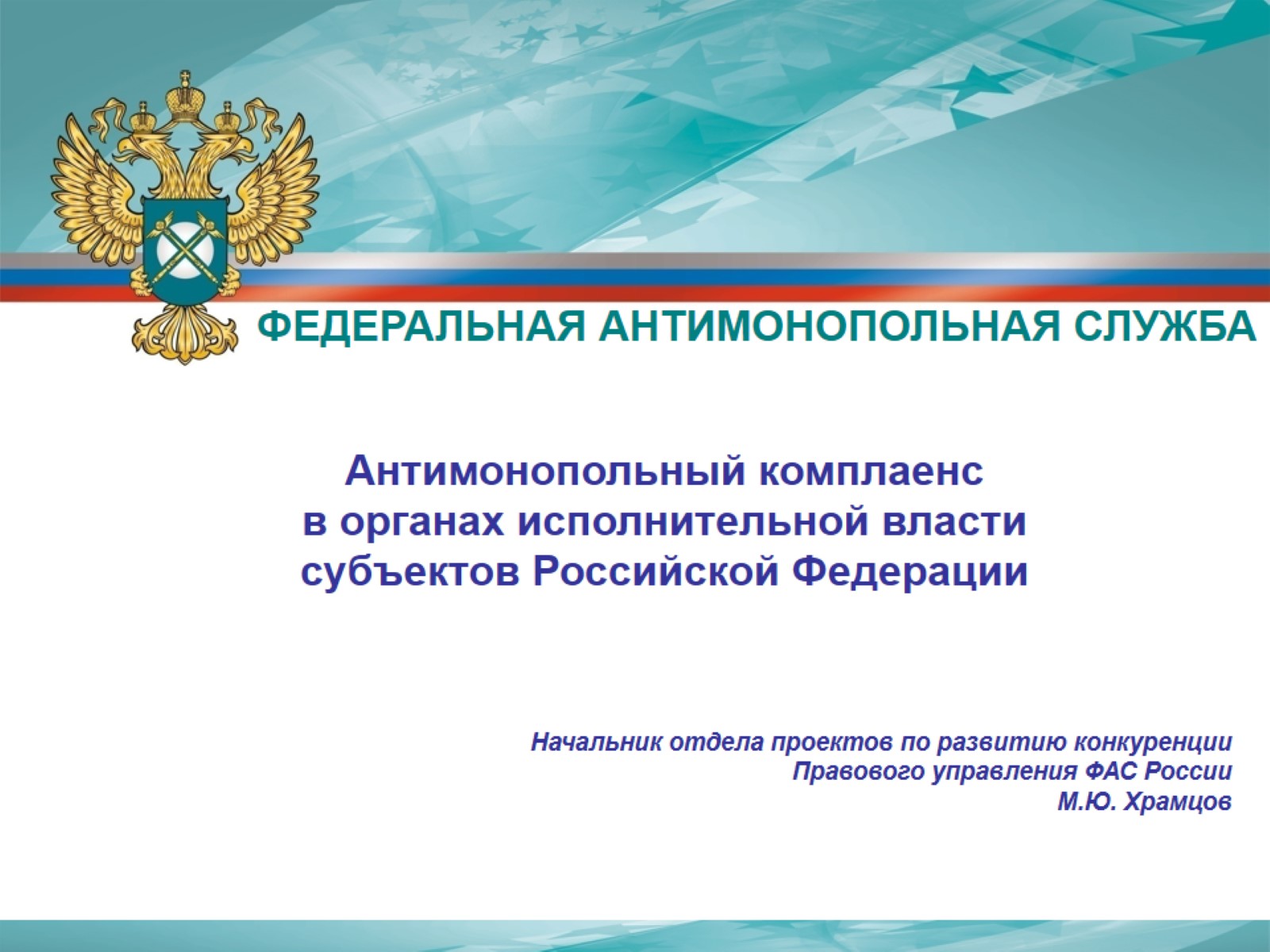 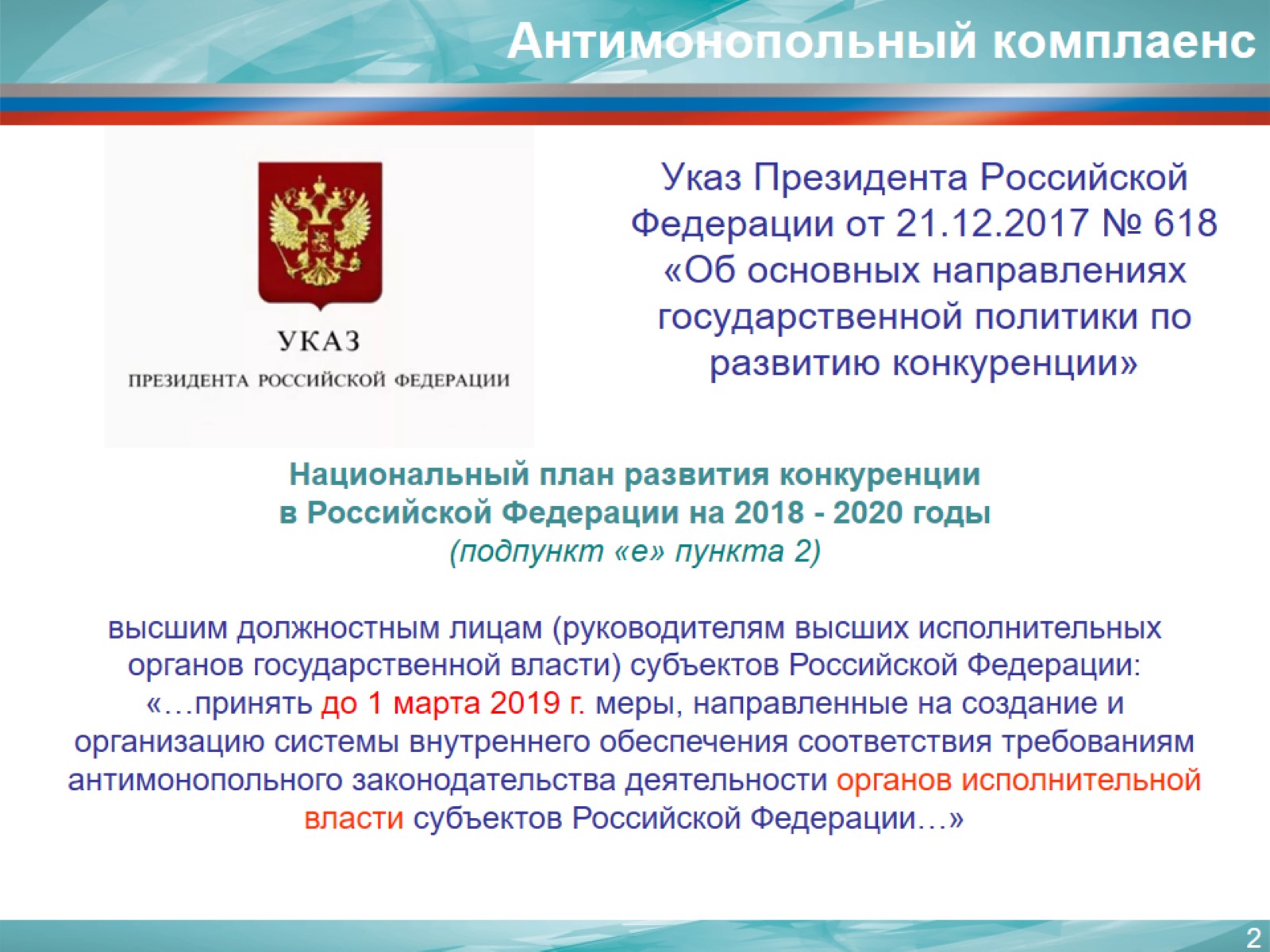 Антимонопольный комплаенс
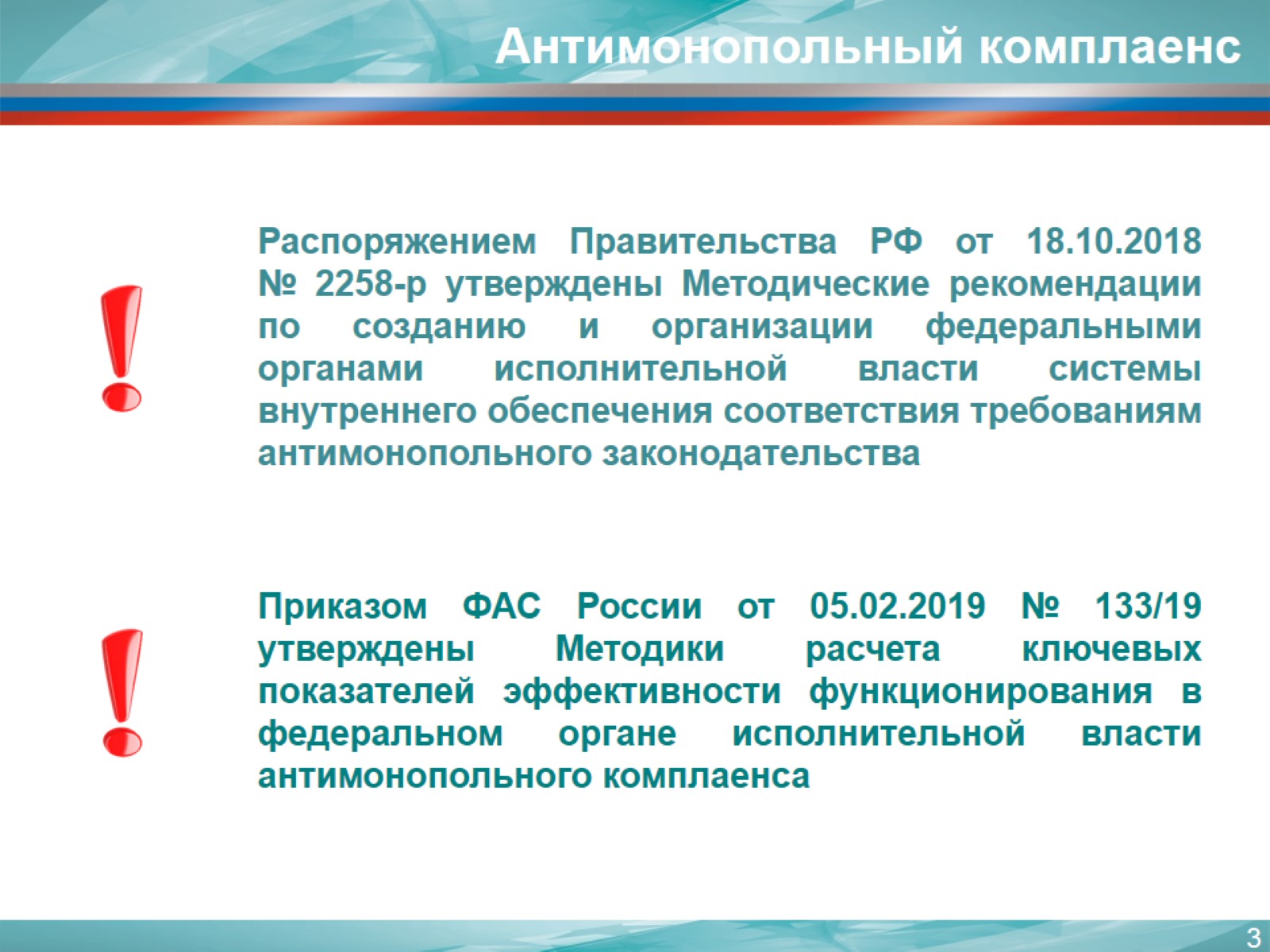 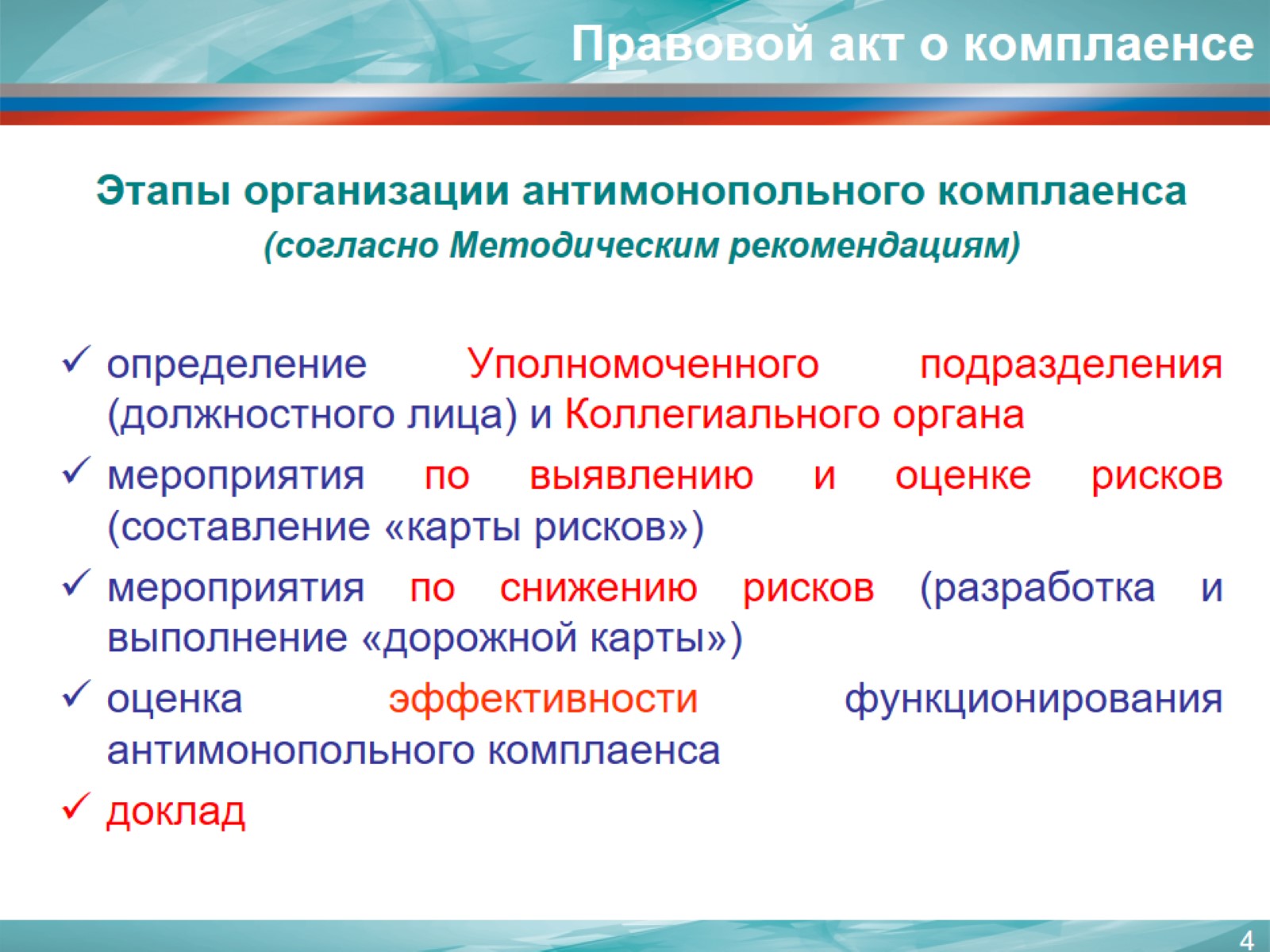 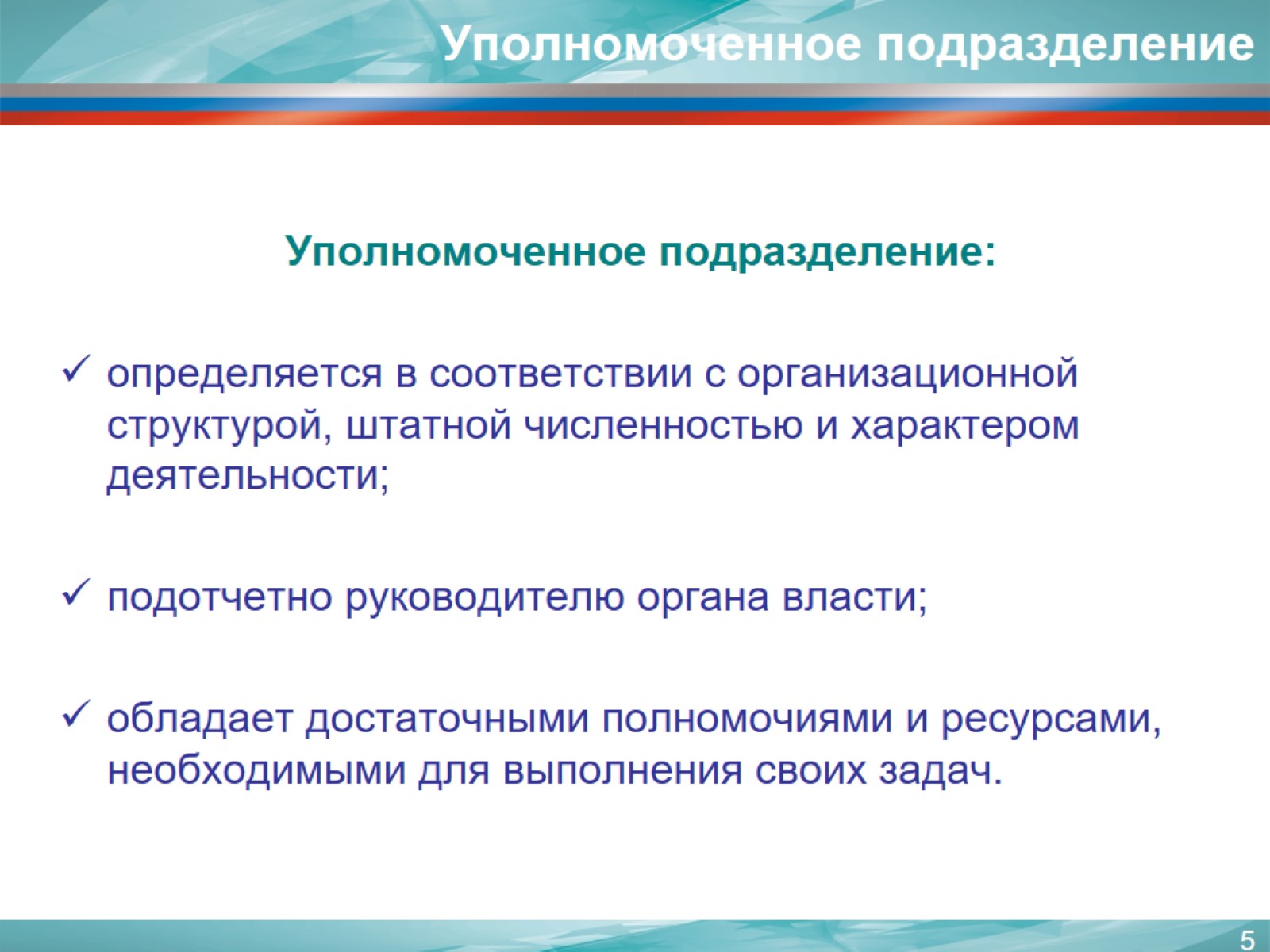 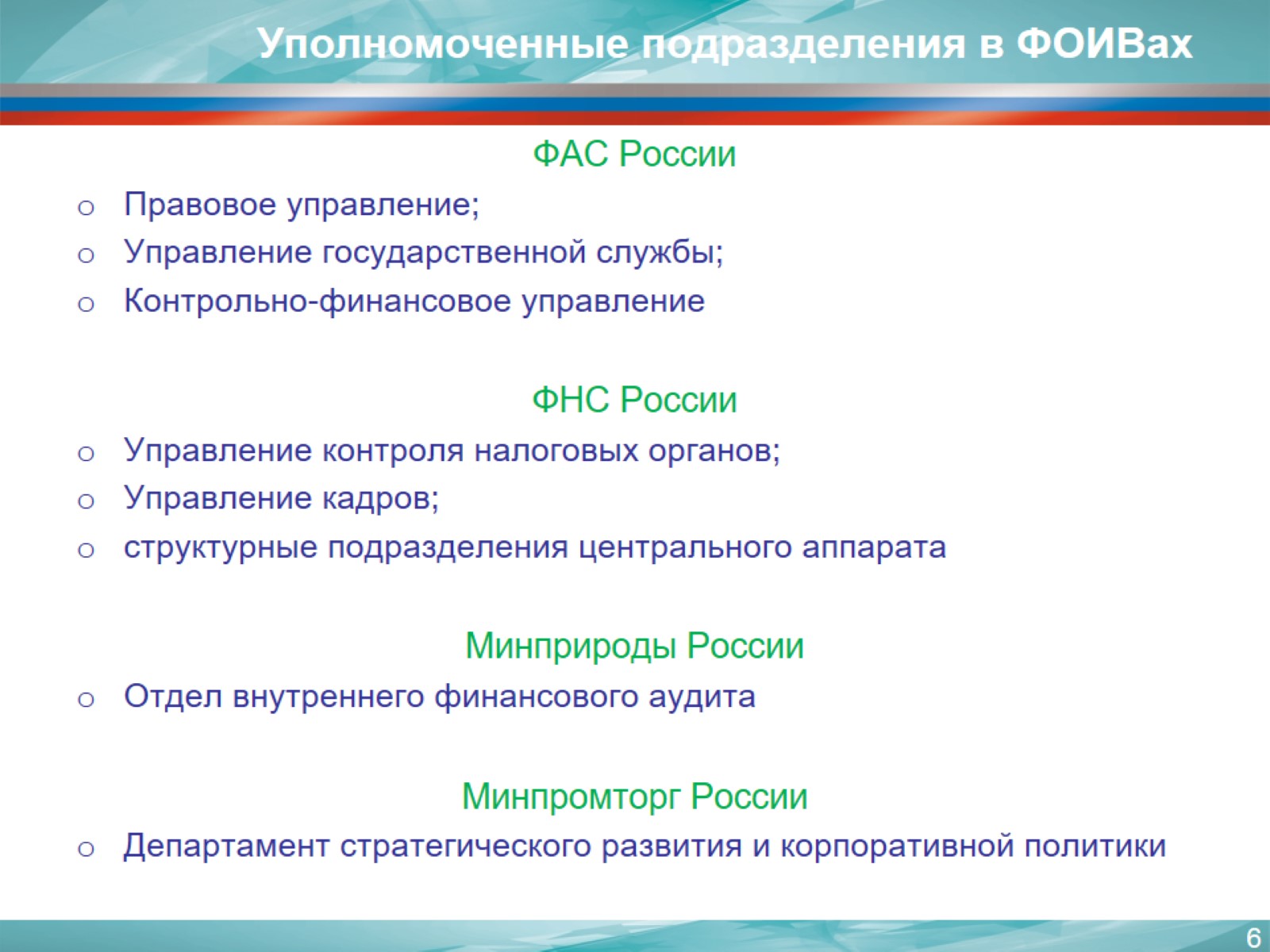 Уполномоченные подразделения в ФОИВах
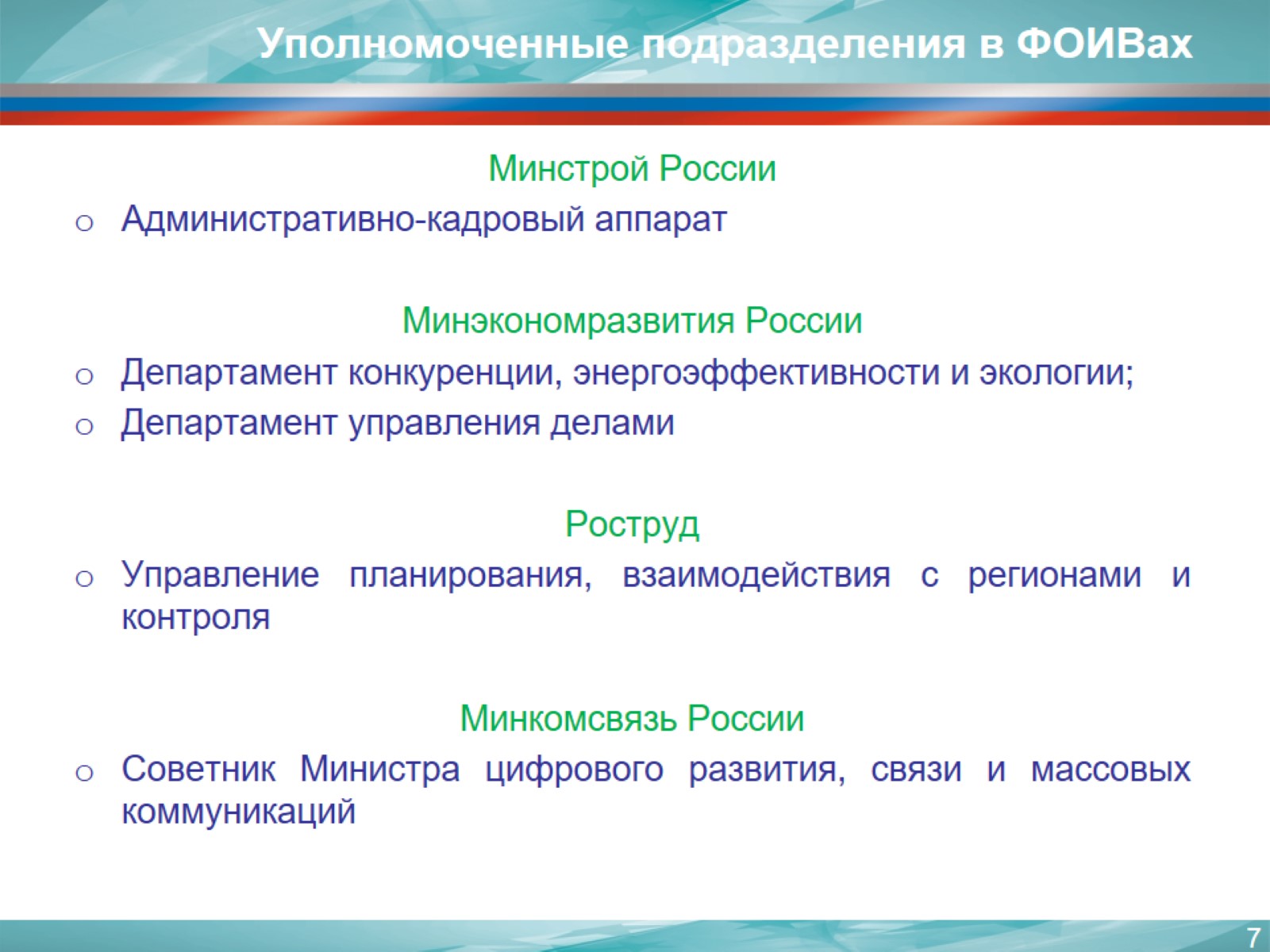 Уполномоченные подразделения в ФОИВах
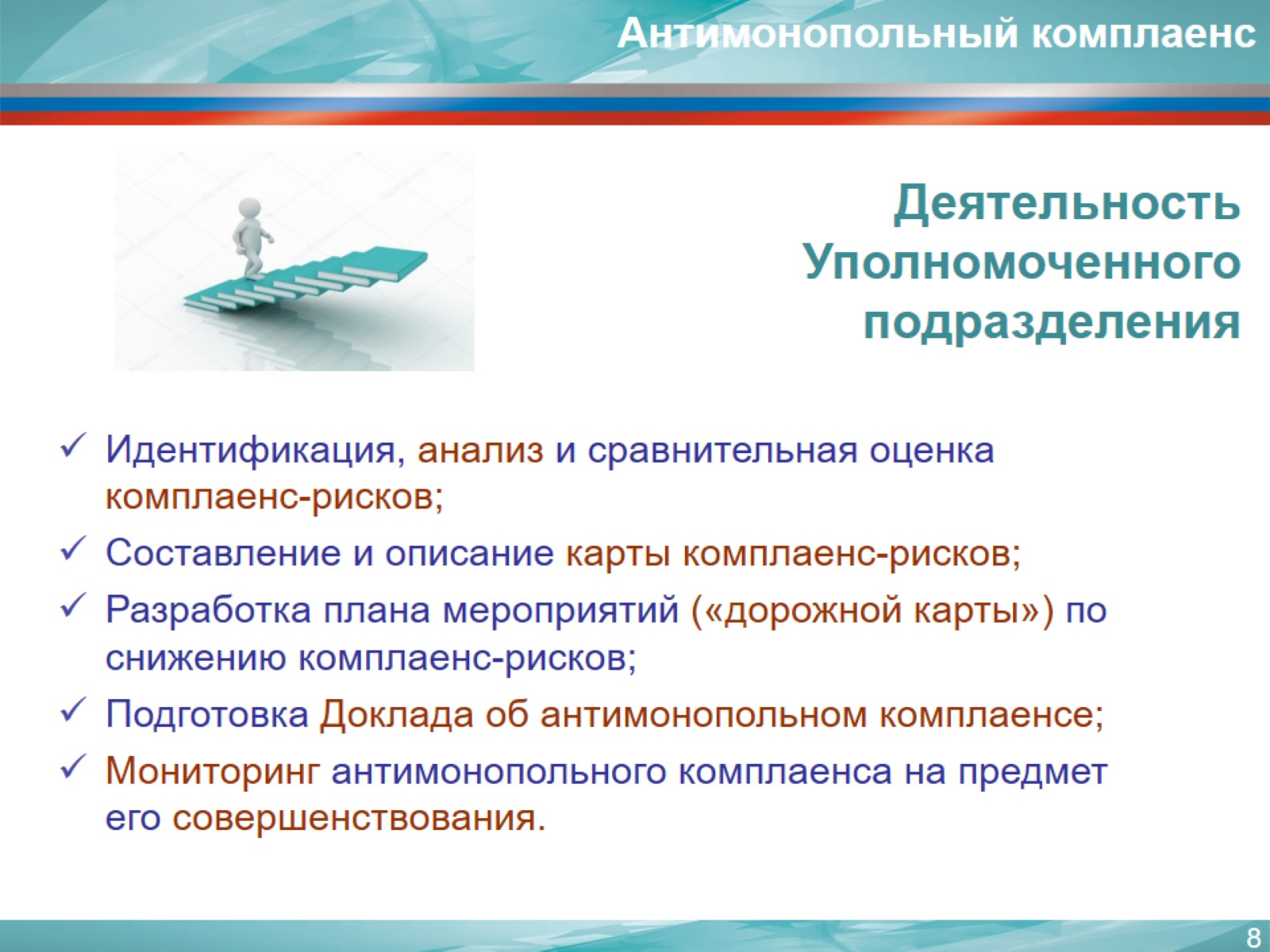 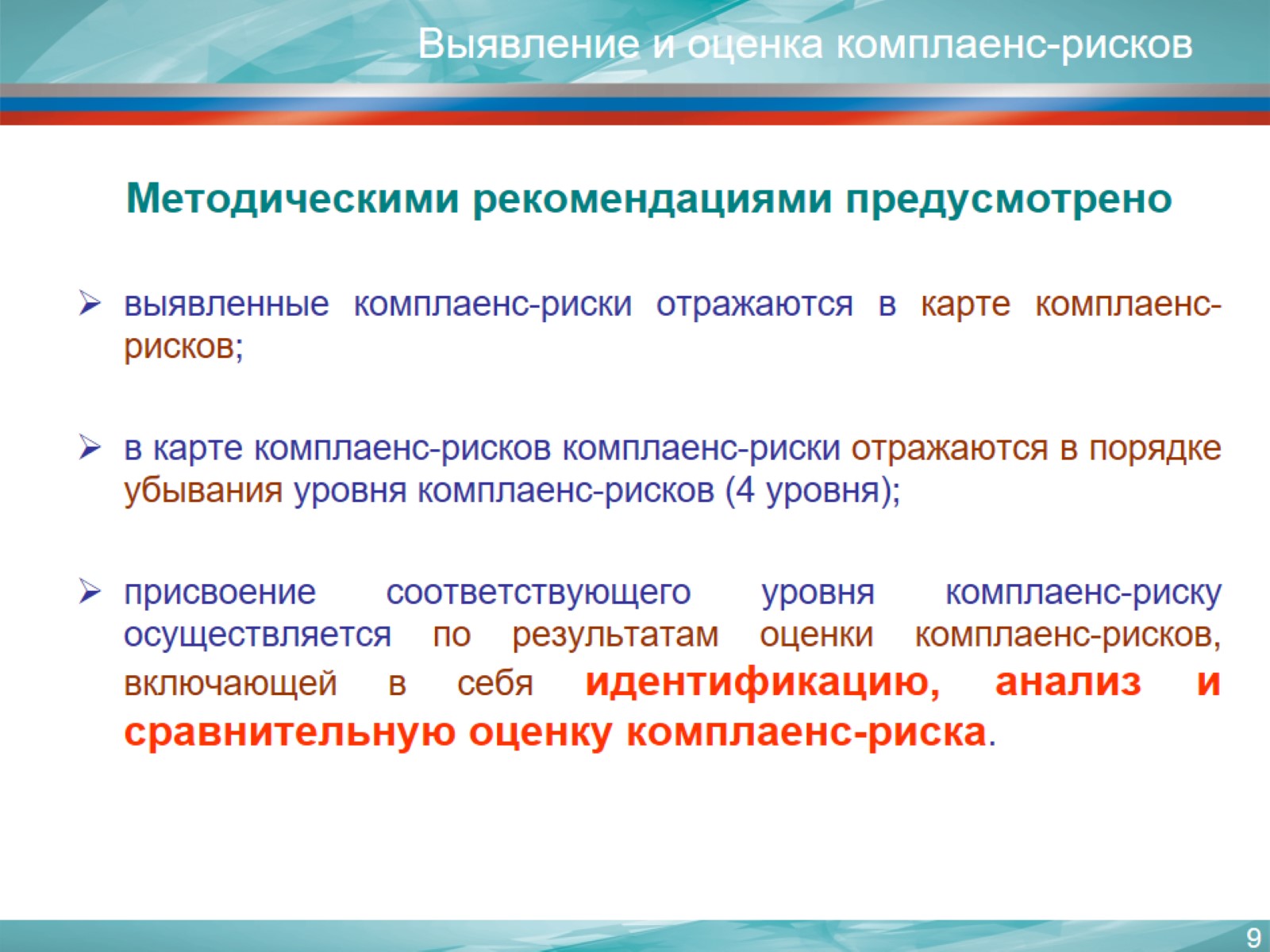 Выявление и оценка комплаенс-рисков
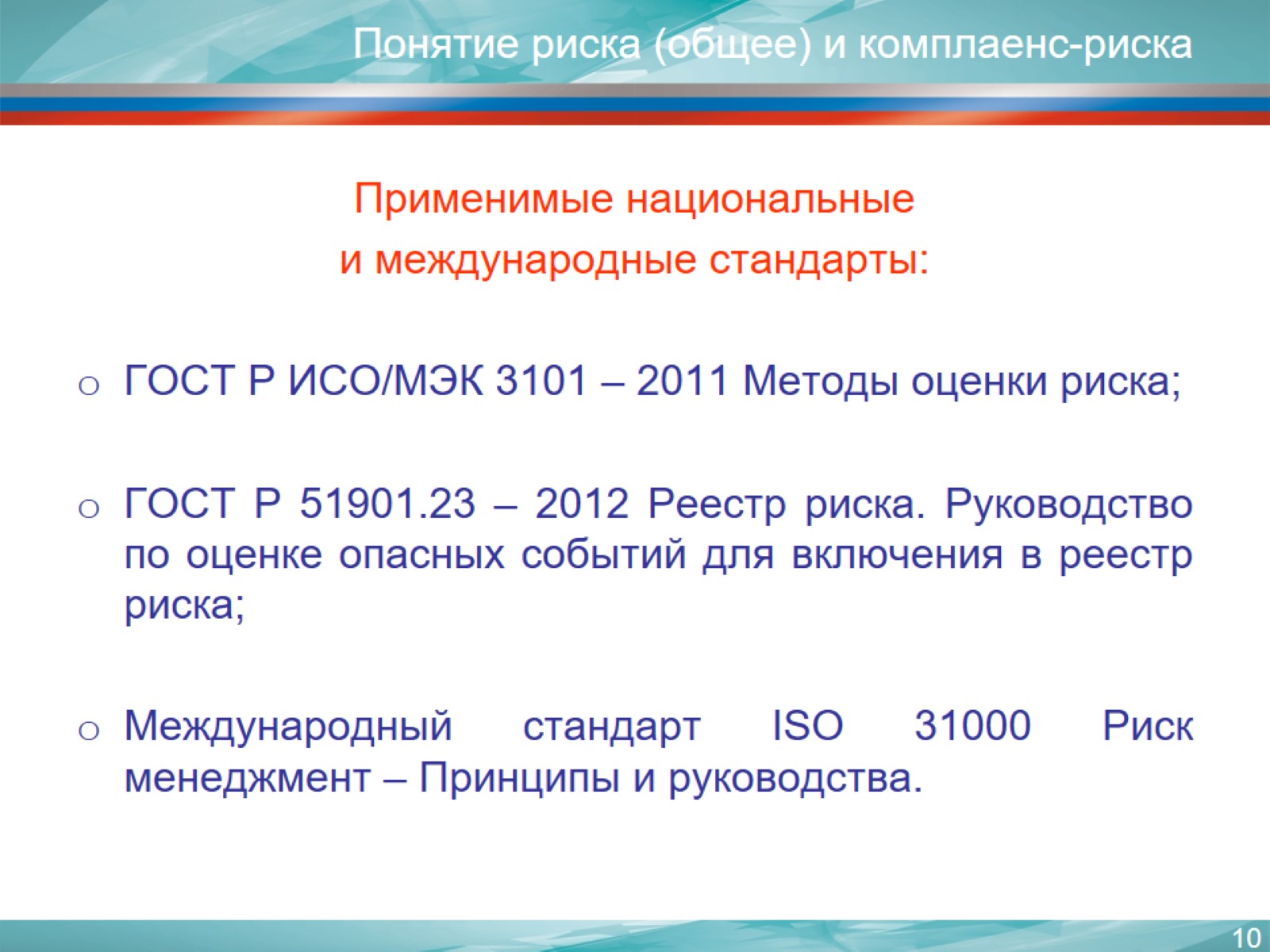 Понятие риска (общее) и комплаенс-риска
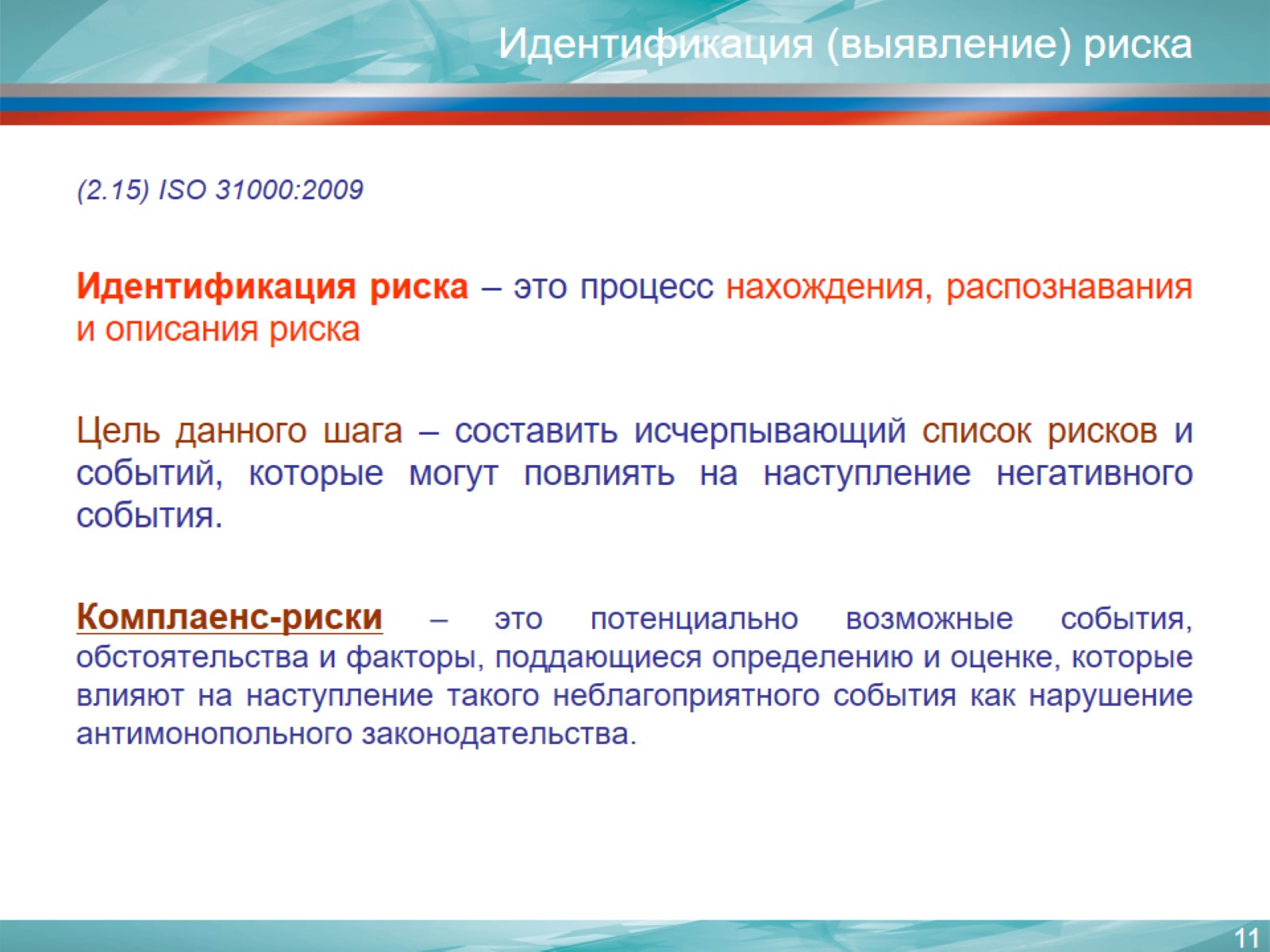 Идентификация (выявление) риска
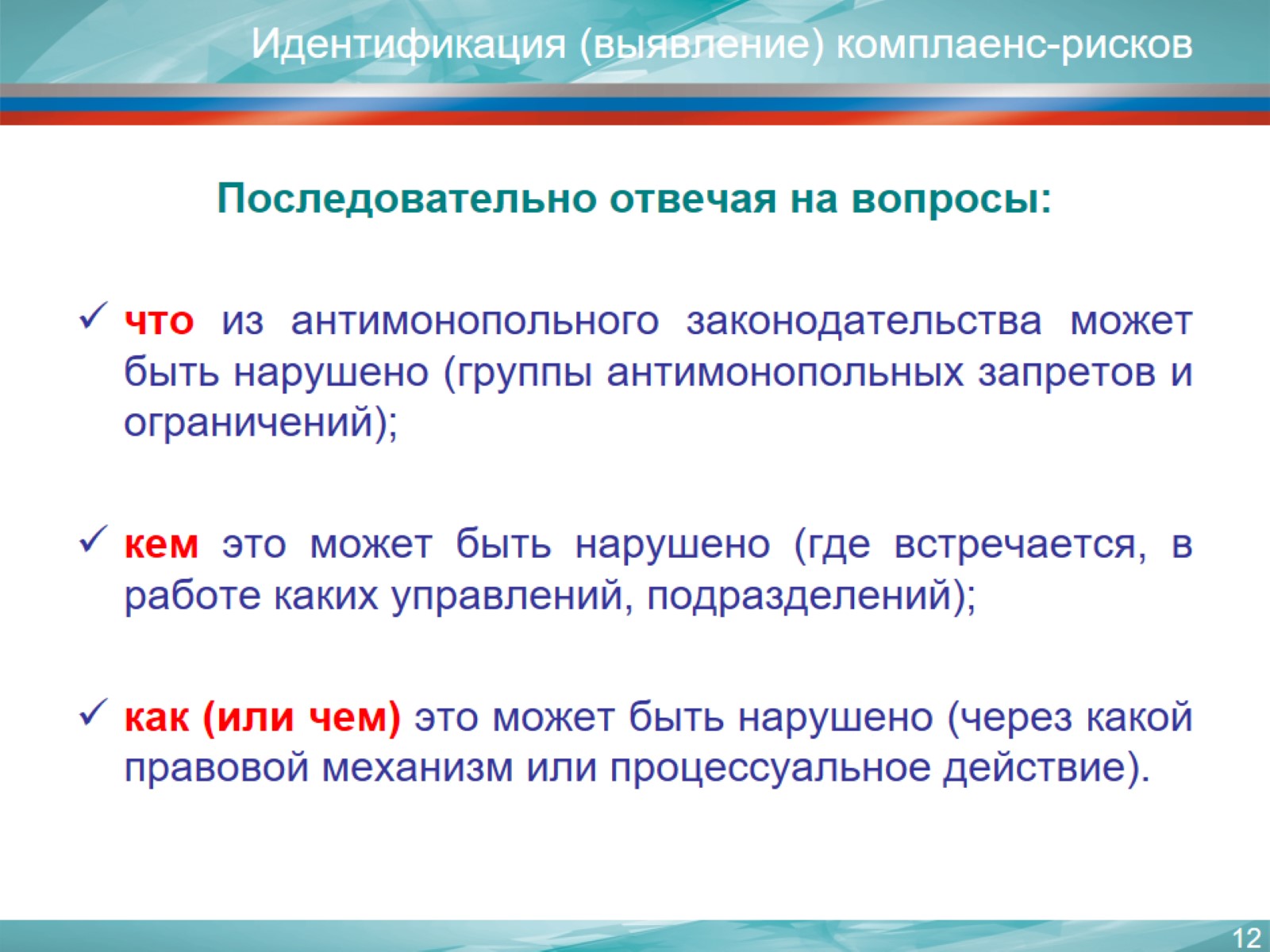 Идентификация (выявление) комплаенс-рисков
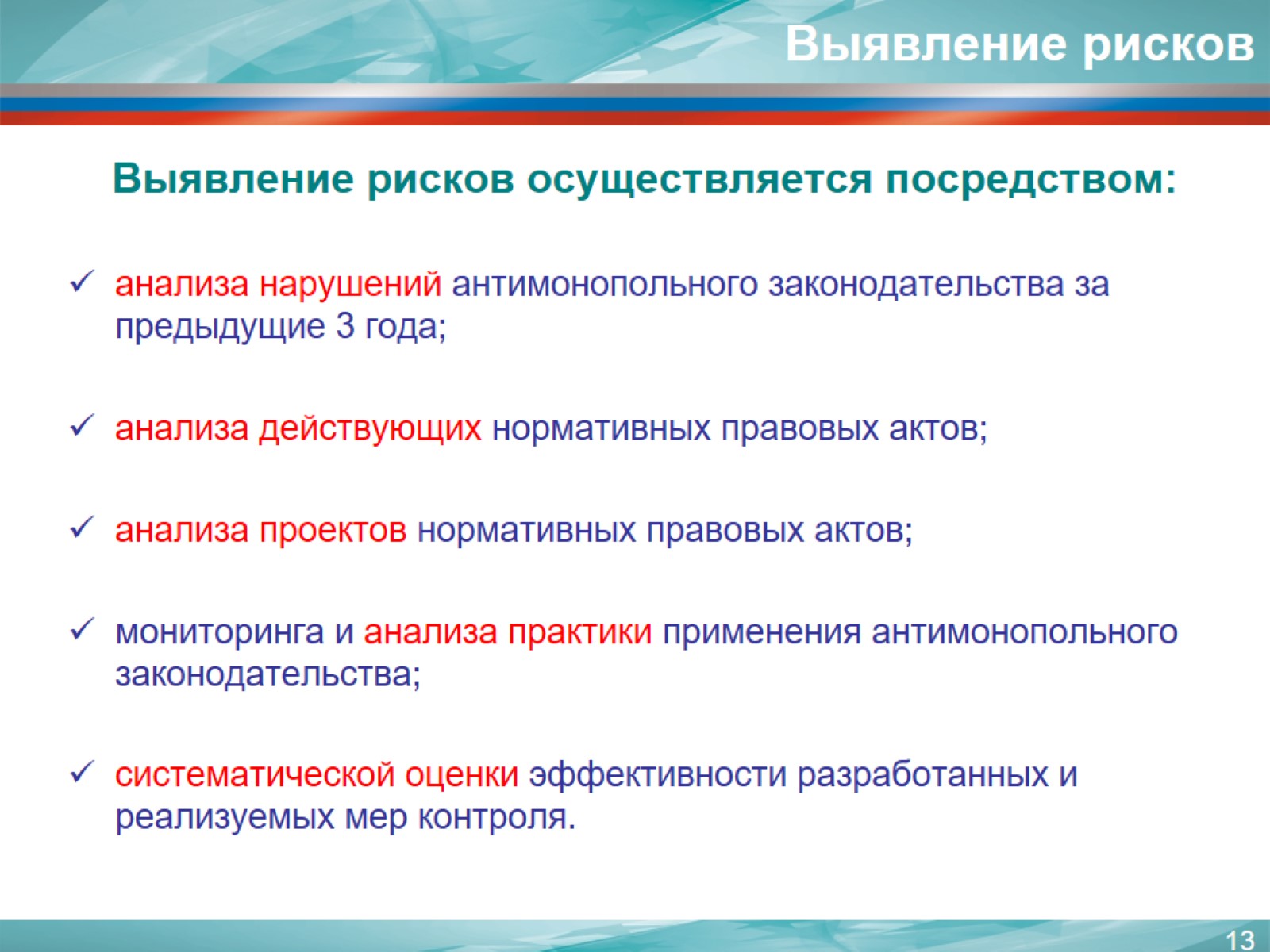 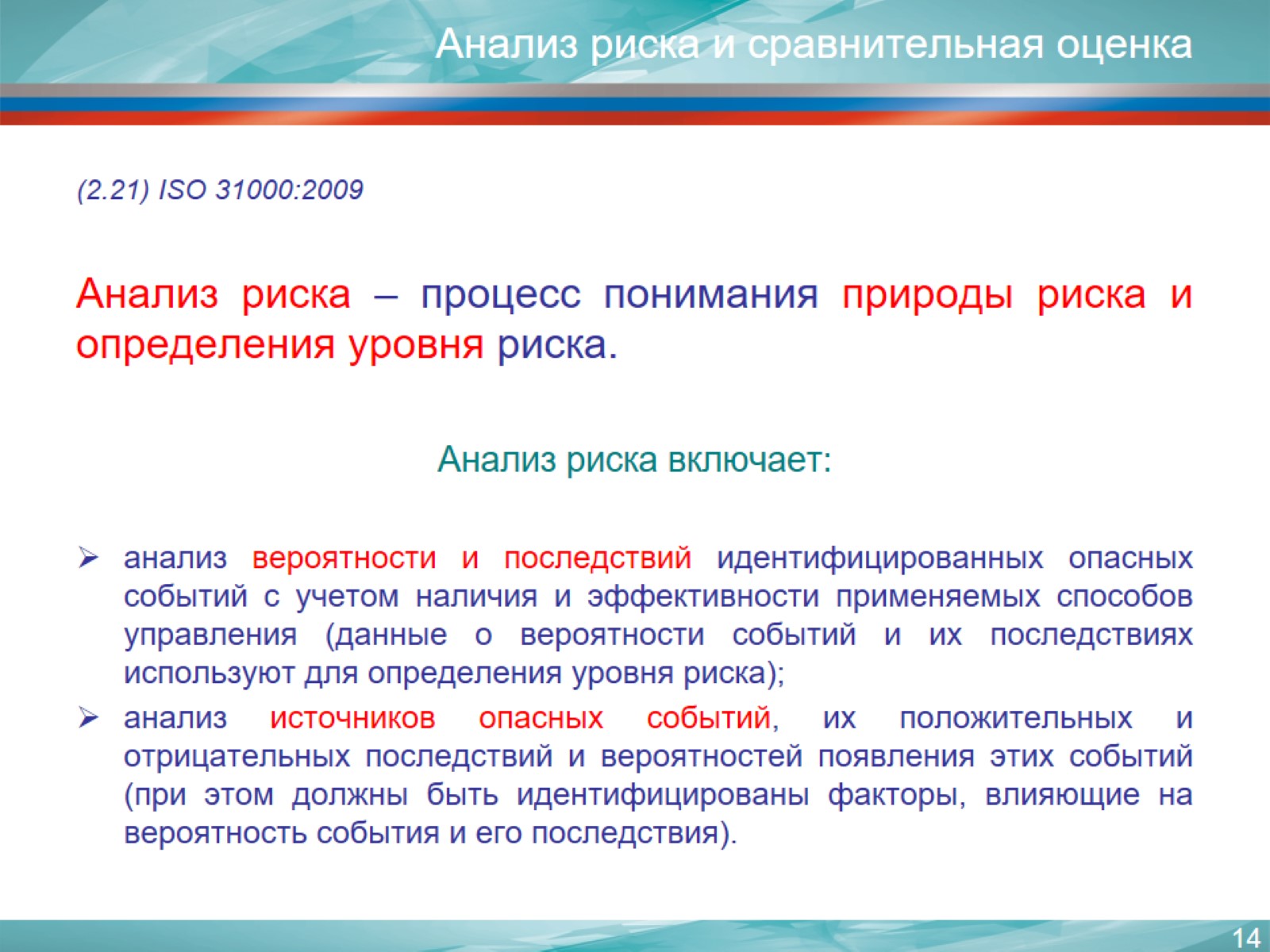 Анализ риска и сравнительная оценка
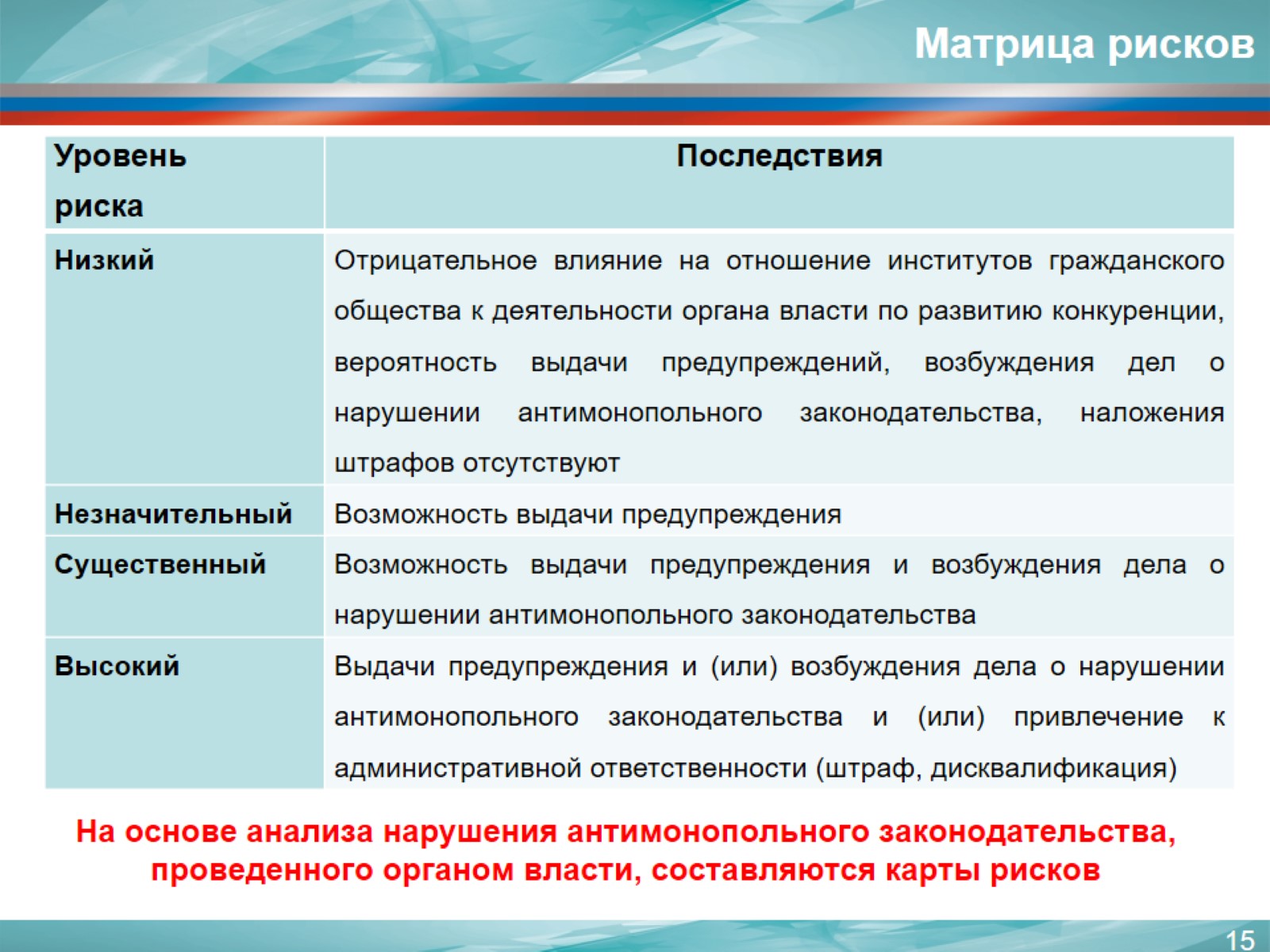 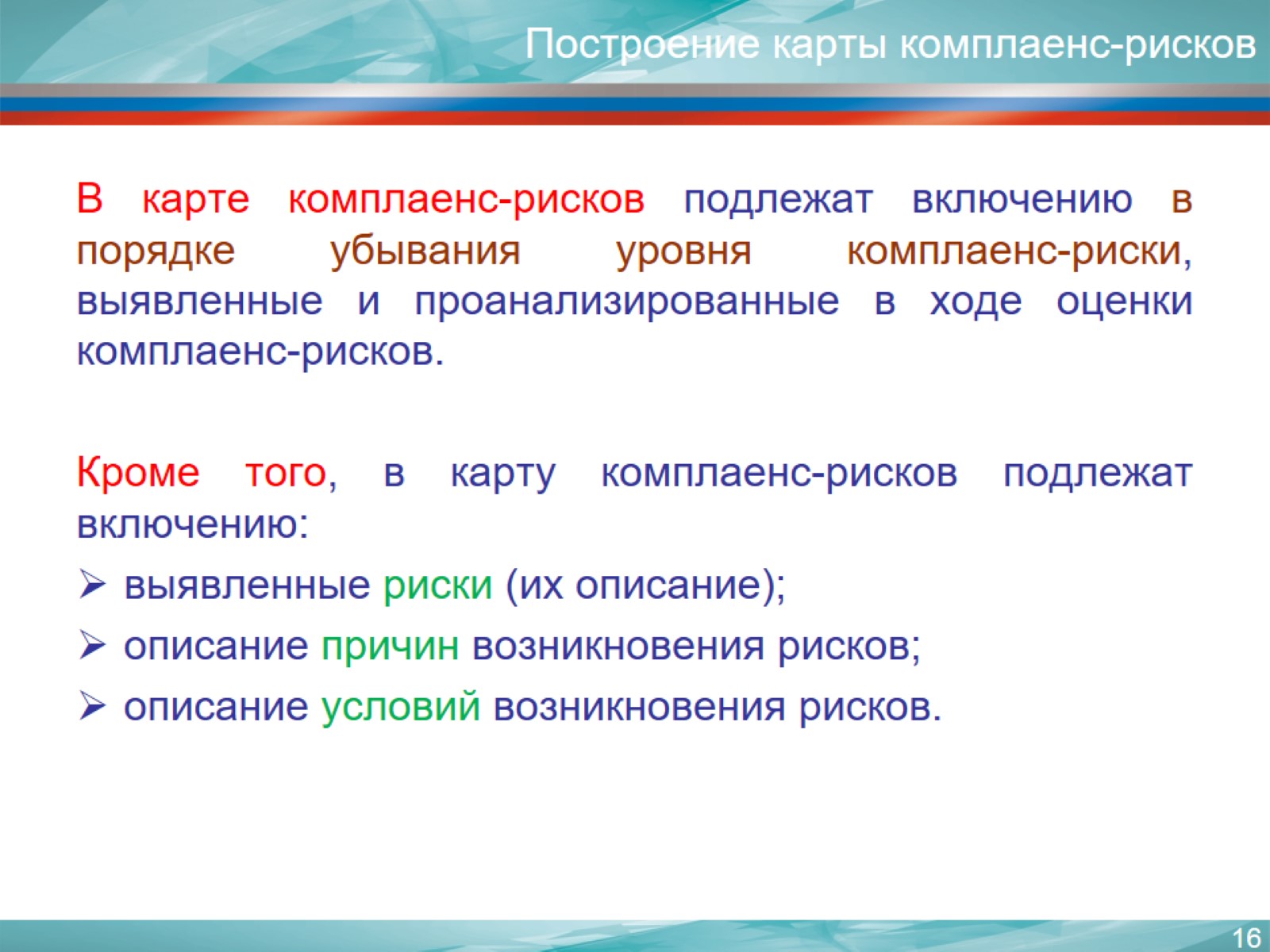 Построение карты комплаенс-рисков
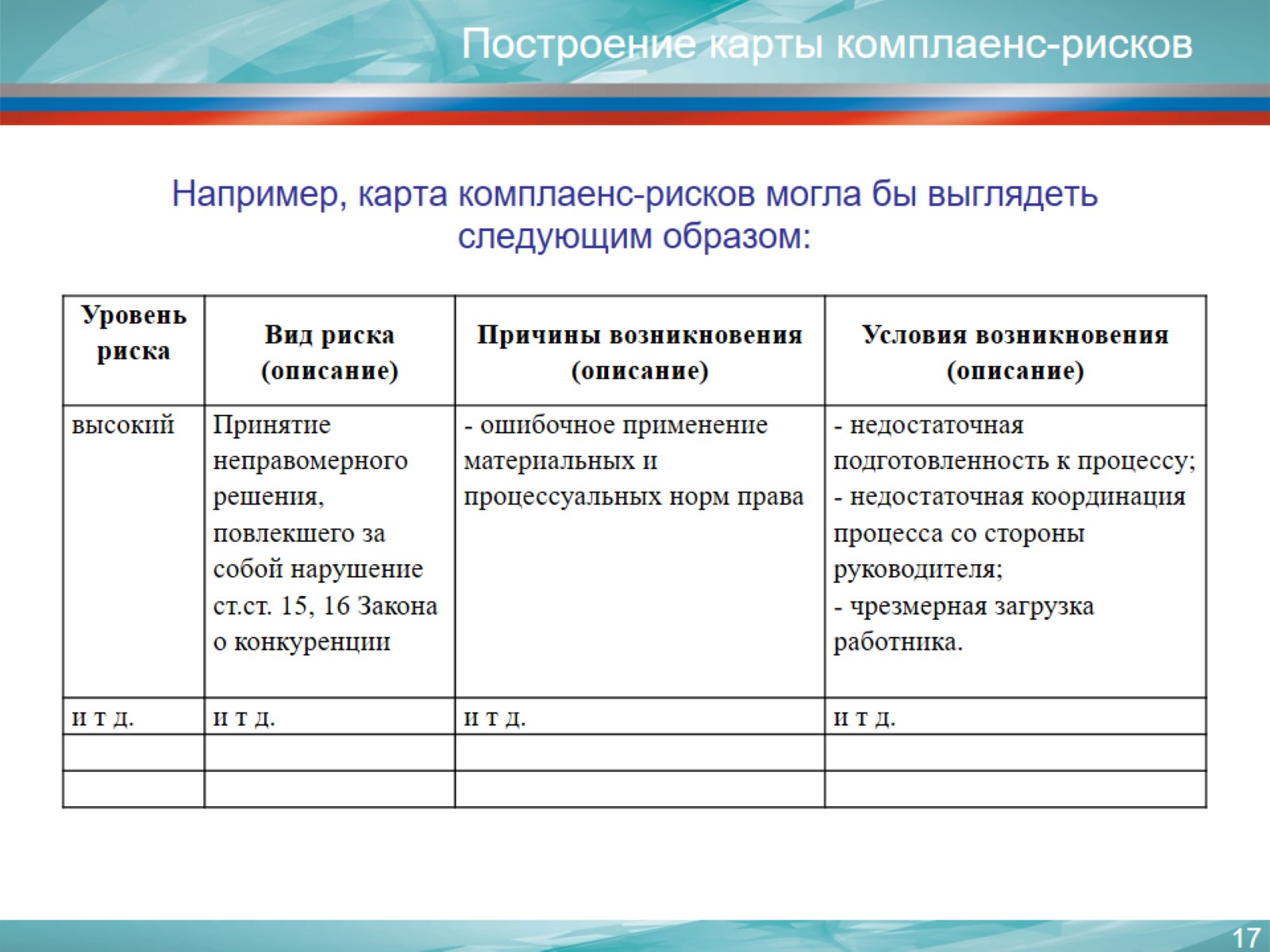 Построение карты комплаенс-рисков
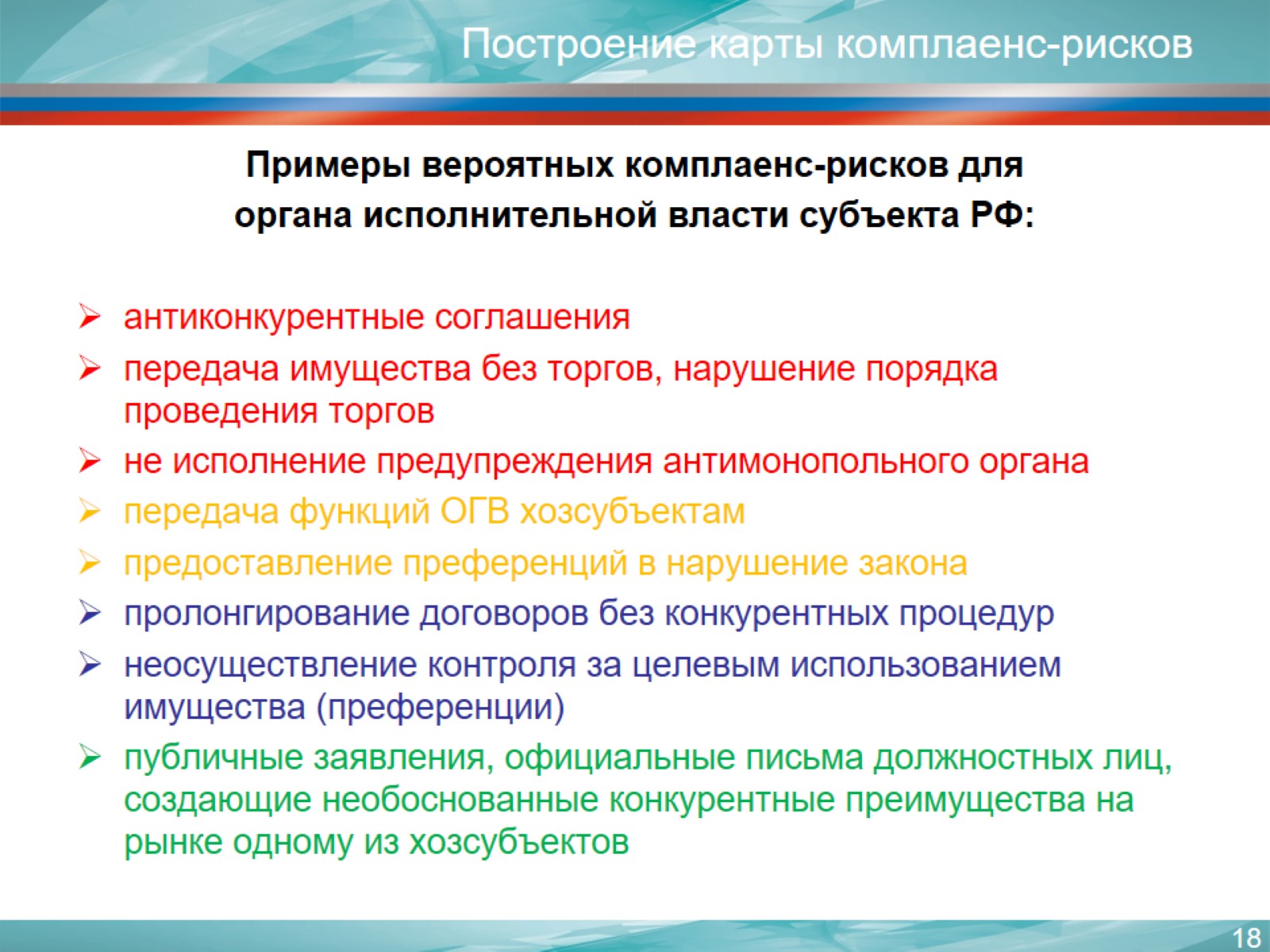 Построение карты комплаенс-рисков
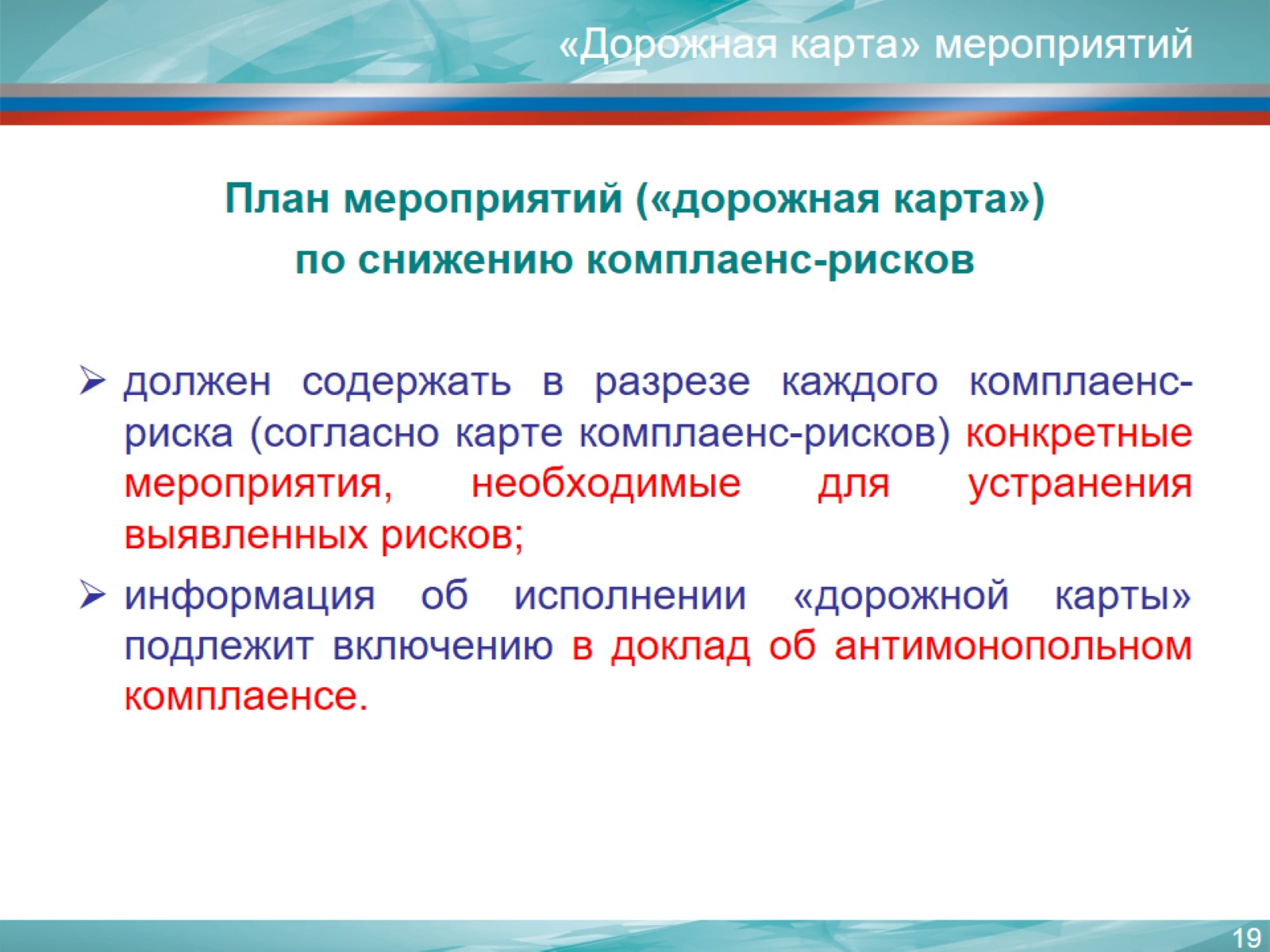 «Дорожная карта» мероприятий
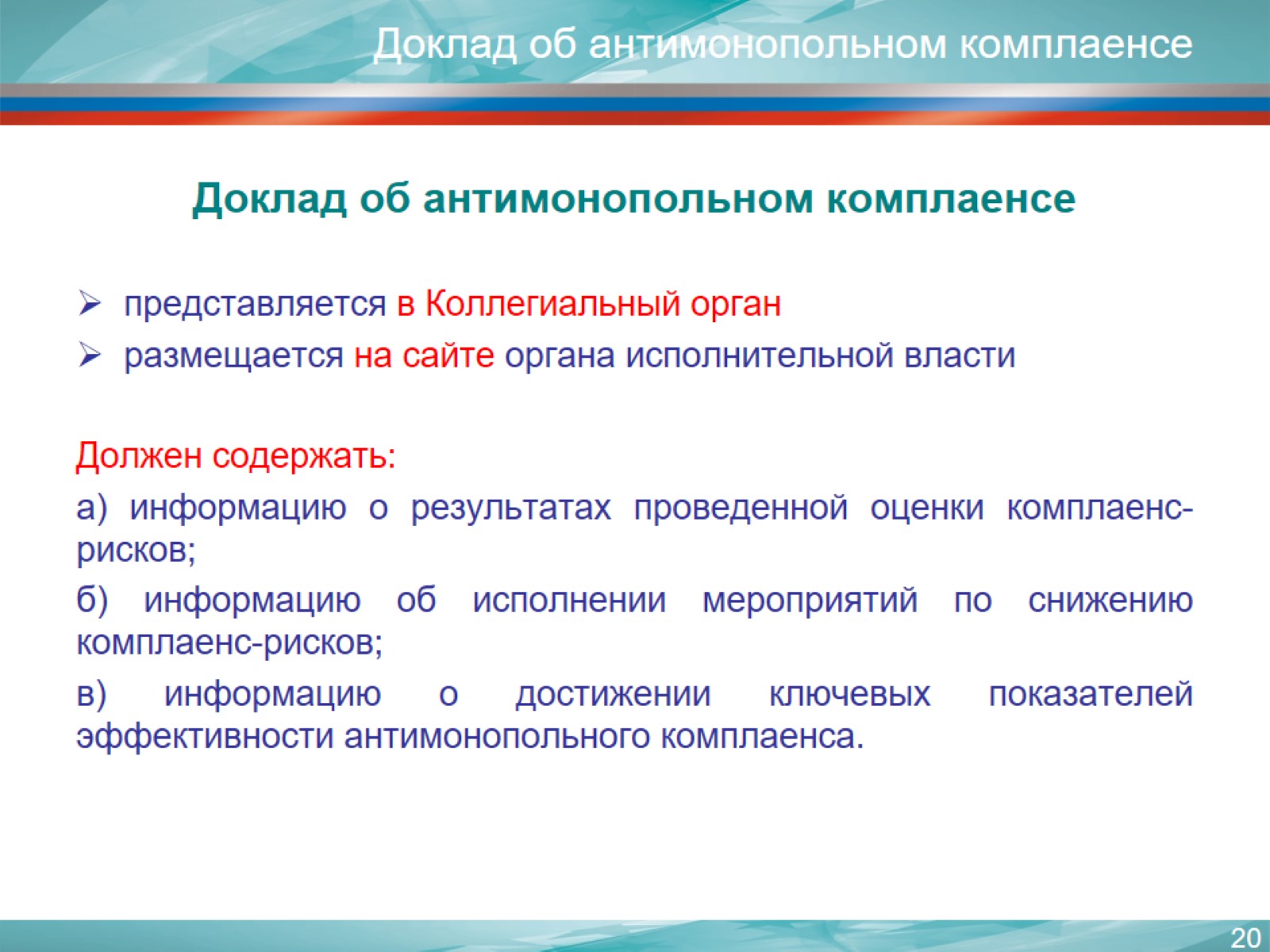 Доклад об антимонопольном комплаенсе
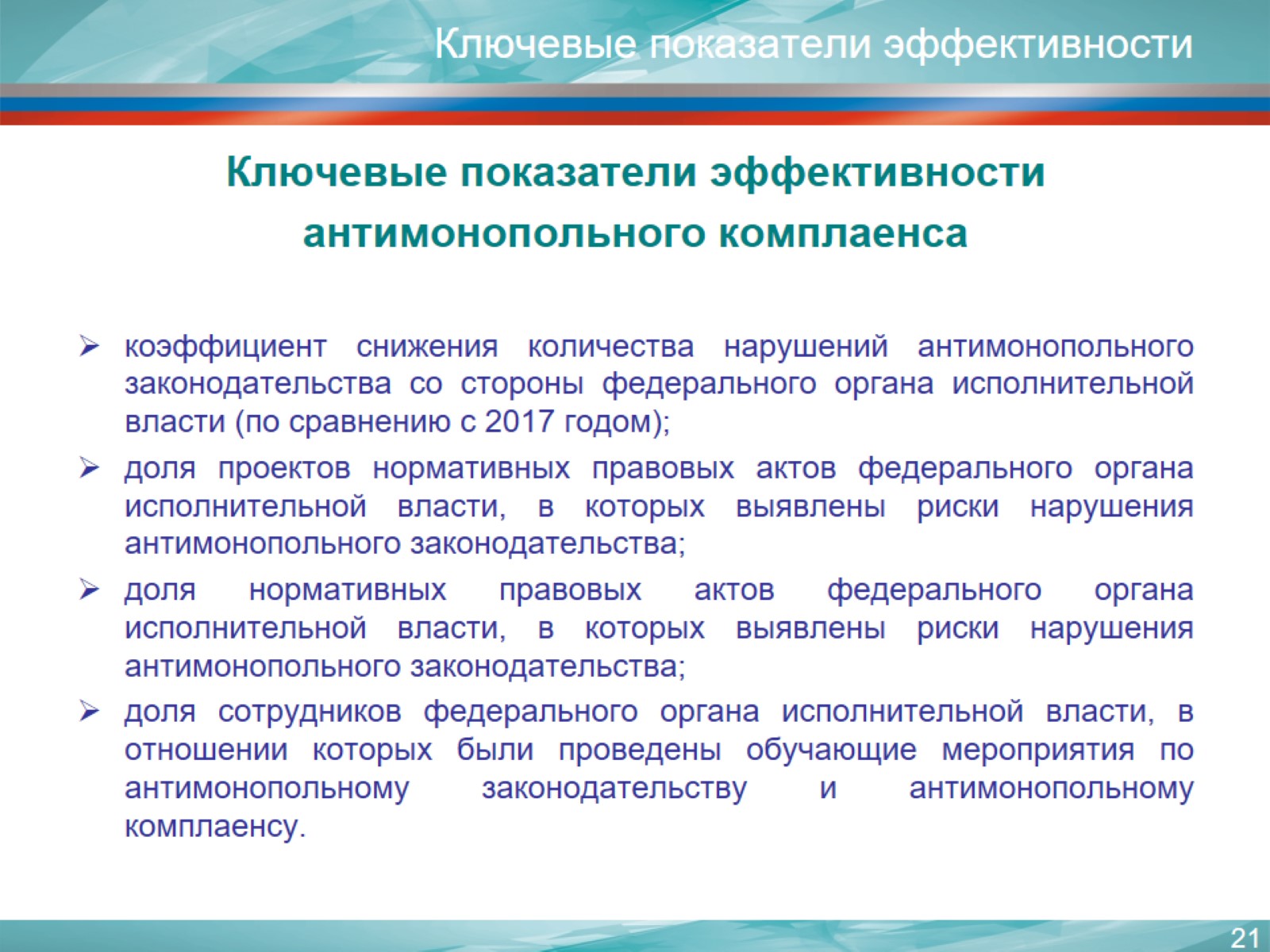 Ключевые показатели эффективности
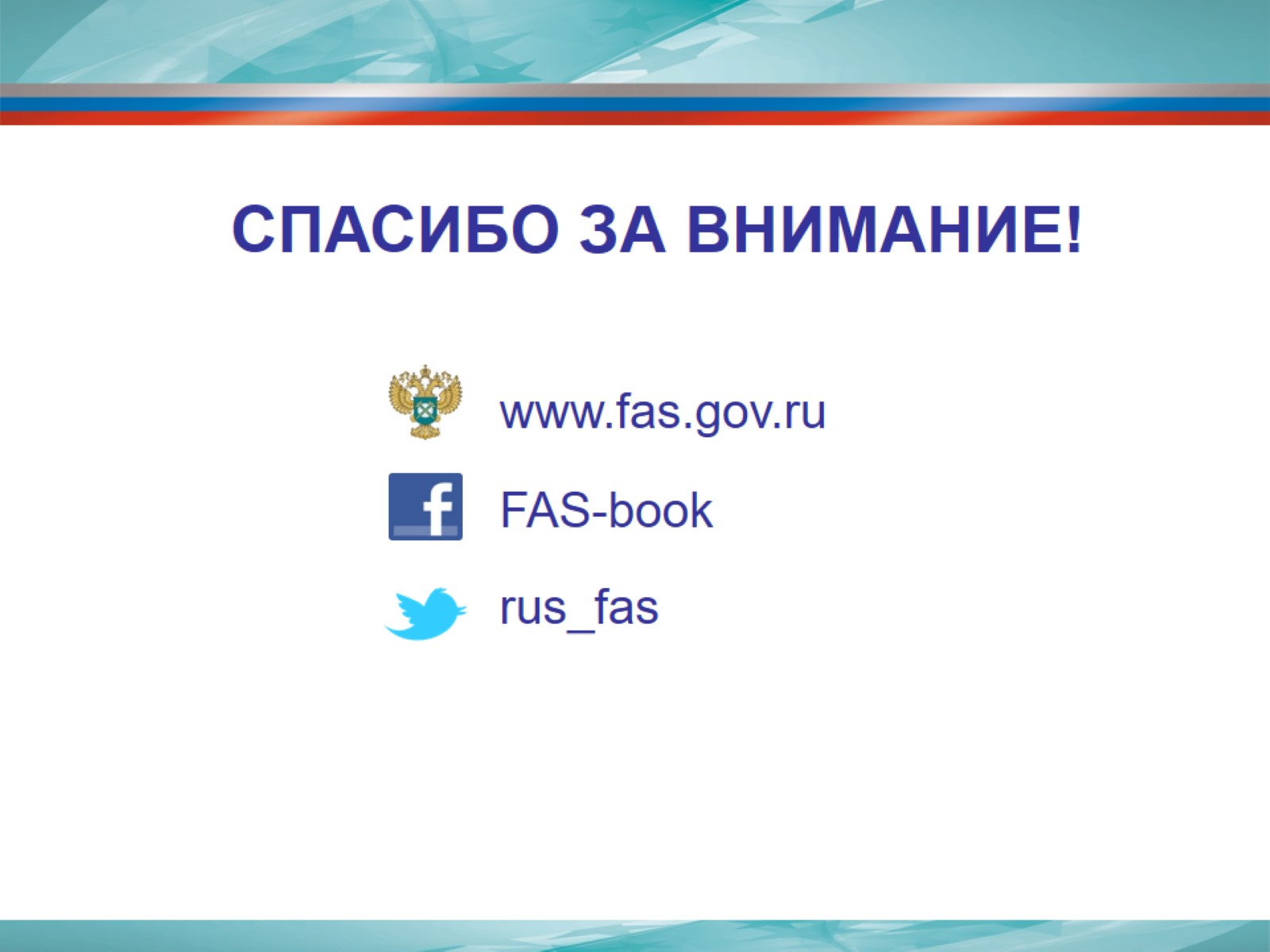